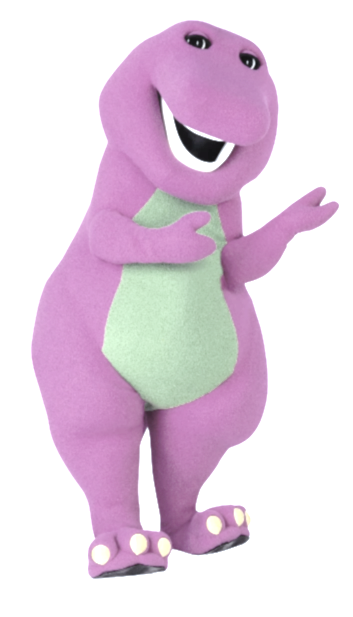 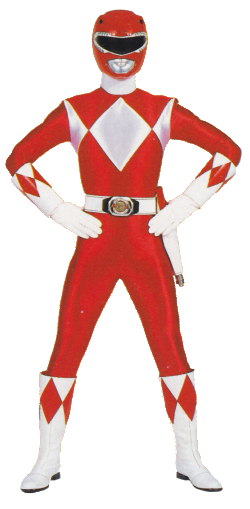 Costumed Christianity
1
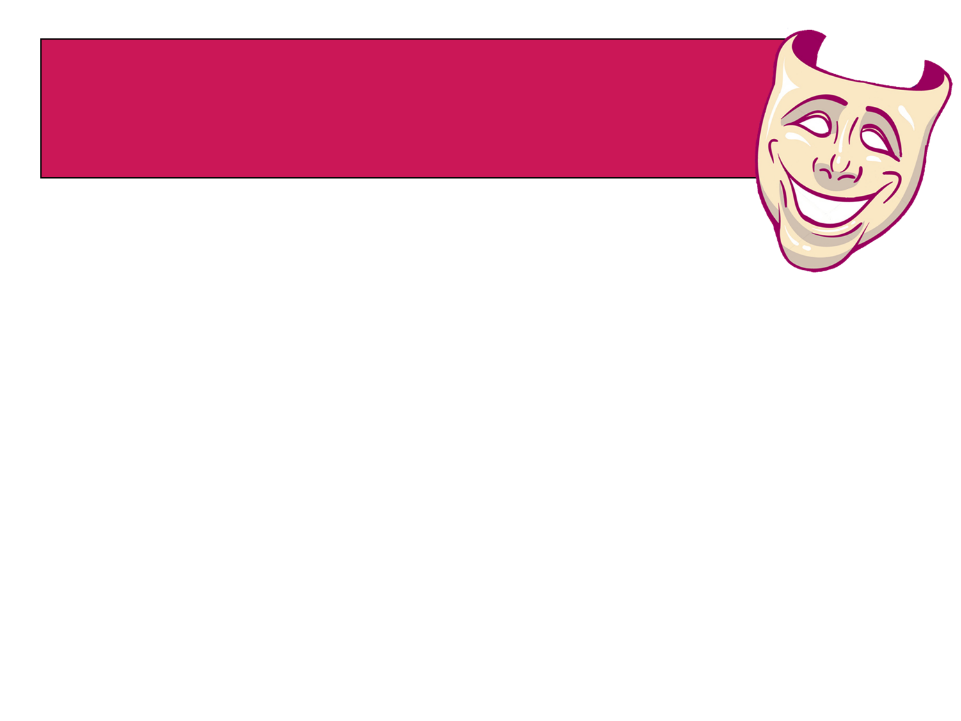 Looking inside the costume…
A person may wear a big smile and appear             to be genuine, but that may not be a true representation of how they feel in their heart…



What are some of the costumes that “Christians” wear?
Isaiah‬ ‭29:13‬ NASB Then the Lord said, "Because this people draw near with their words And honor Me with their lip service, But they remove their hearts far from Me.
2
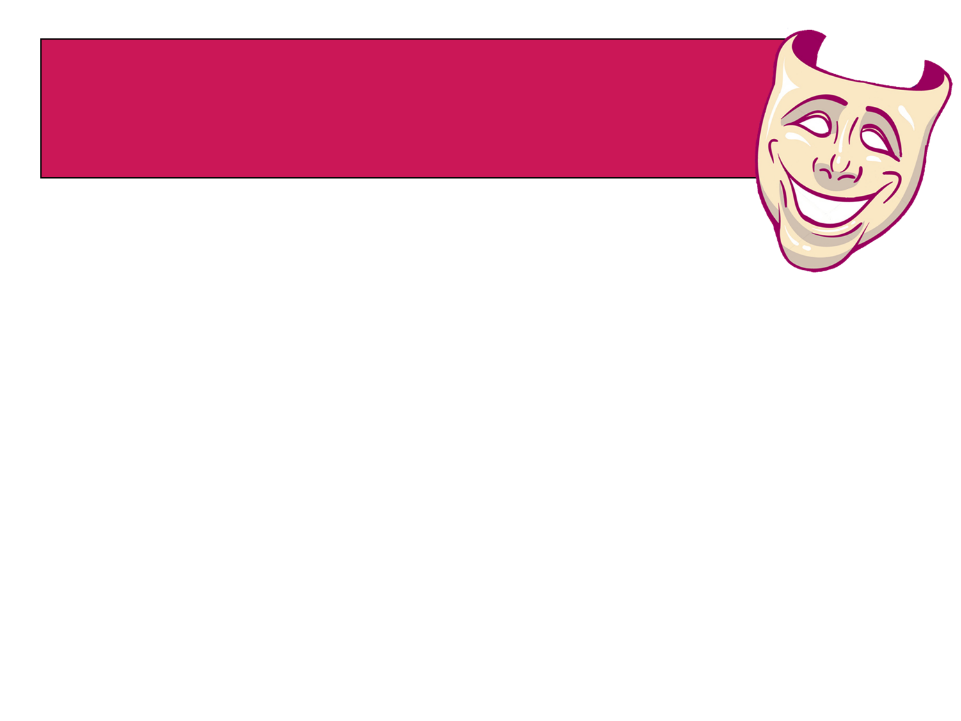 The Costume of Faithful Attendance (I’m always here!)
“I’ll get my blue sticker!?”




Attendance is important! (and let’s be respectful while we are here too.)
As we get older, we should understand that God requires more of us than just showing up at the building a few times a week.
Hebrews 10:25 KJV Not forsaking the assembling of ourselves together, as the manner of some is; but exhorting one another: and so much the more, as ye see the day approaching.
3
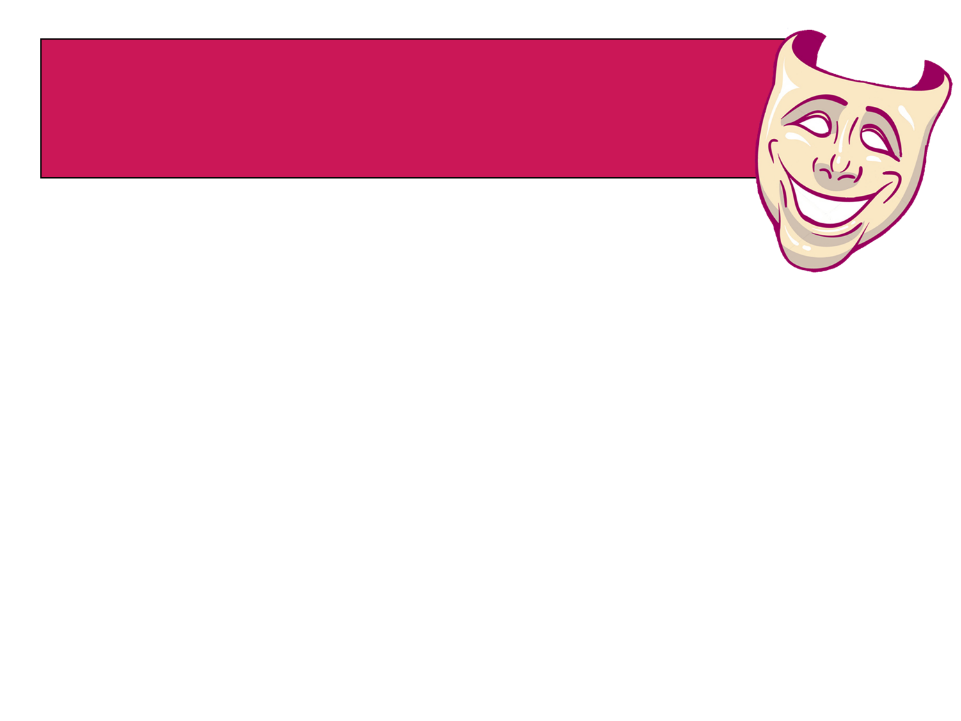 The Costume of Knowledge (I study the Bible! I can quote it!)
The devil can quote the Bible (Matt 4:6)
Some that are wicked can recite verses…



Certainly not discouraging anyone from memorizing God’s Word…
But quoting versus doesn't make you a Christian.
Psalms‬ ‭50:16‬ ‭NLT‭‭ But God says to the wicked: “Why bother reciting my decrees and pretending to obey my covenant?”
4
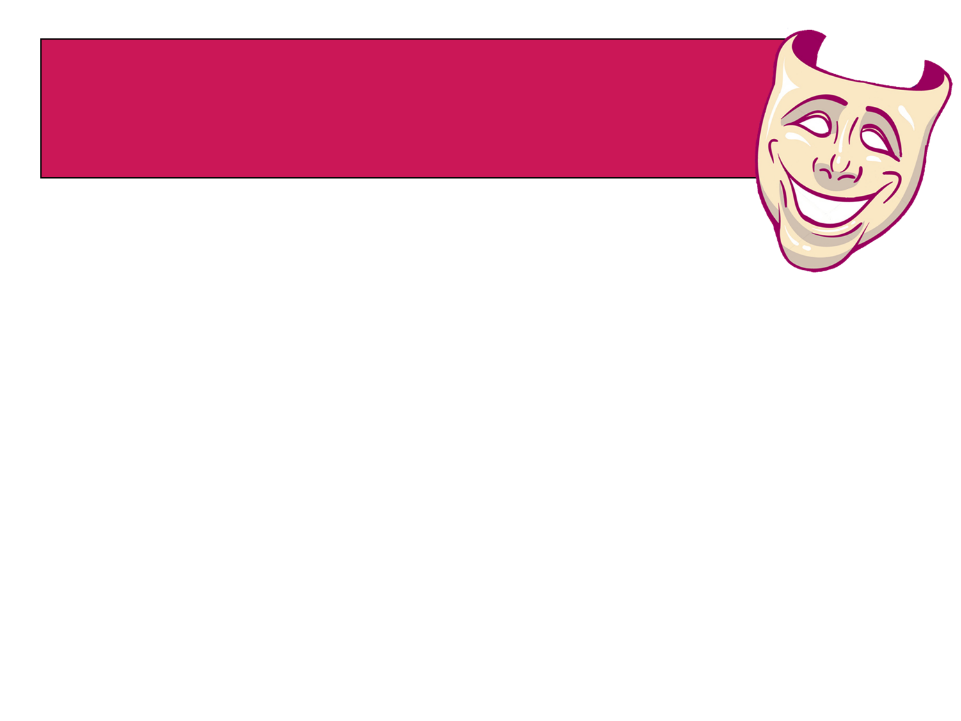 The Costume of Confession (I confessed my sins!)
2 Samuel 12:13 Then David said to Nathan, “I have sinned against the Lord.”
Matthew‬ ‭27:3-4‬ ‭NIV When Judas, who had betrayed him, saw that Jesus was condemned, he was seized with remorse and returned the thirty pieces of silver to the chief priests and the elders. “I have sinned,” he said.
Confession isn't repentance, and repentance is what God desires.
5
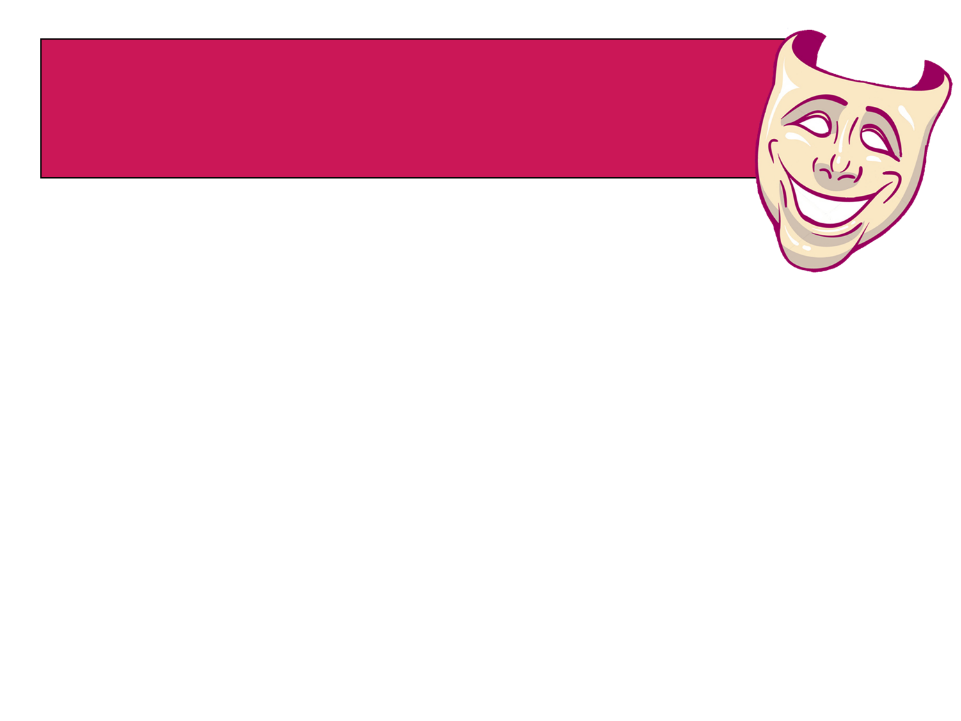 The Costume of Giving  (I put my money in the plate!)
Acts‬ ‭5:1-2‬ ‭NIV‬‬ Now a man named Ananias, together with his wife Sapphira, also sold a piece of property. With his wife’s full knowledge he kept back part of the money for himself, but brought the rest and put it at the apostles’ feet.‭‭
a person might give for any number of reasons.
Guilt (feel like they ought to)
Shame (I would be embarrassed if I didn’t)
Love (I want to give!)
Faithfulness is more than putting a check in the plate.
6
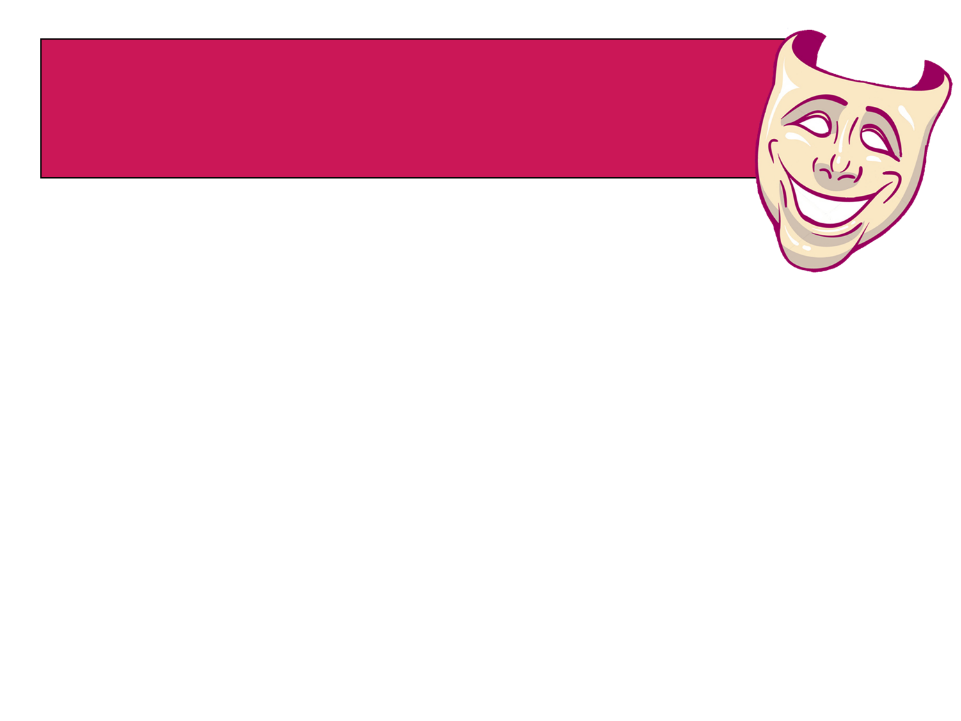 The Costume of Righteousness (I’m not a bad person!)
The Pharisee looks like a good person…




But he is the example of what not to be!
Luke‬ ‭18:11-12‬ ‭NLT‬‬ The Pharisee stood by himself and prayed this prayer: ‘I thank you, God, that I am not a sinner like everyone else. For I don’t cheat, I don’t sin, and I don’t commit adultery. I’m certainly not like that tax collector! I fast twice a week, and I give you a tenth of my income.’‭‭
Luke‬ ‭18:14‬ NIV ‭For all those who exalt themselves will be humbled, and those who humble themselves will be exalted.‭‭
7
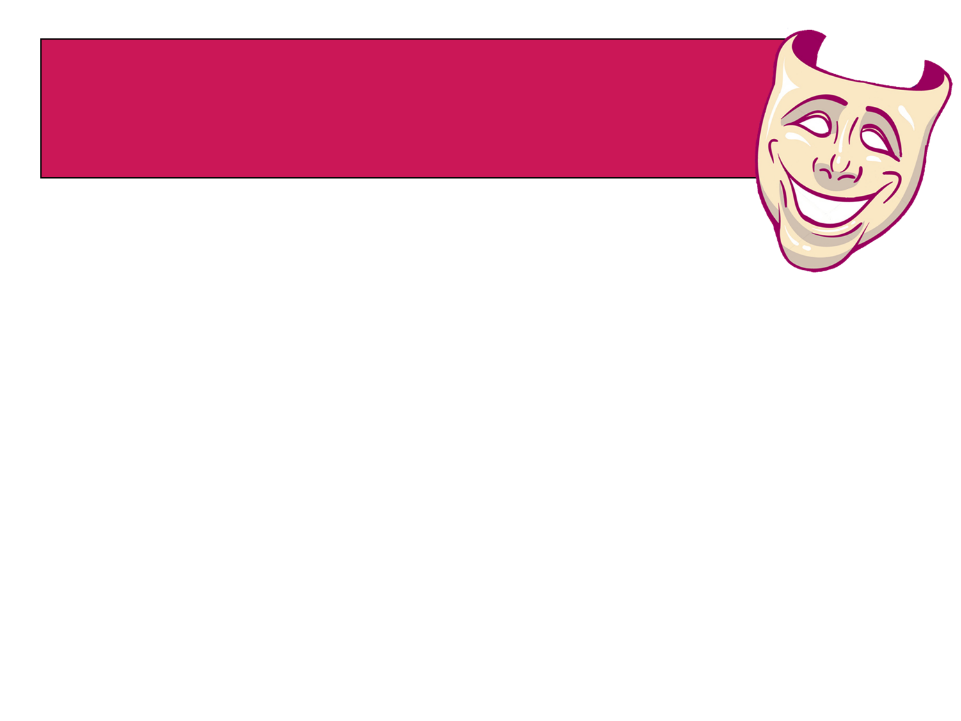 The Costume of Concern (I like the people at church!)
Mark 6:19-20 NIV So Herodias nursed a grudge against John and wanted to kill him. But she was not able to, because Herod feared John and protected him, knowing him to be a righteous and holy man. When Herod heard John, he was greatly puzzled; yet he liked to listen to him.
Mark 6:27 So he (Herod) immediately sent an executioner with orders to bring John’s head. The man went, beheaded John in the prison,
To like someone isn’t the same as to love someone.
8
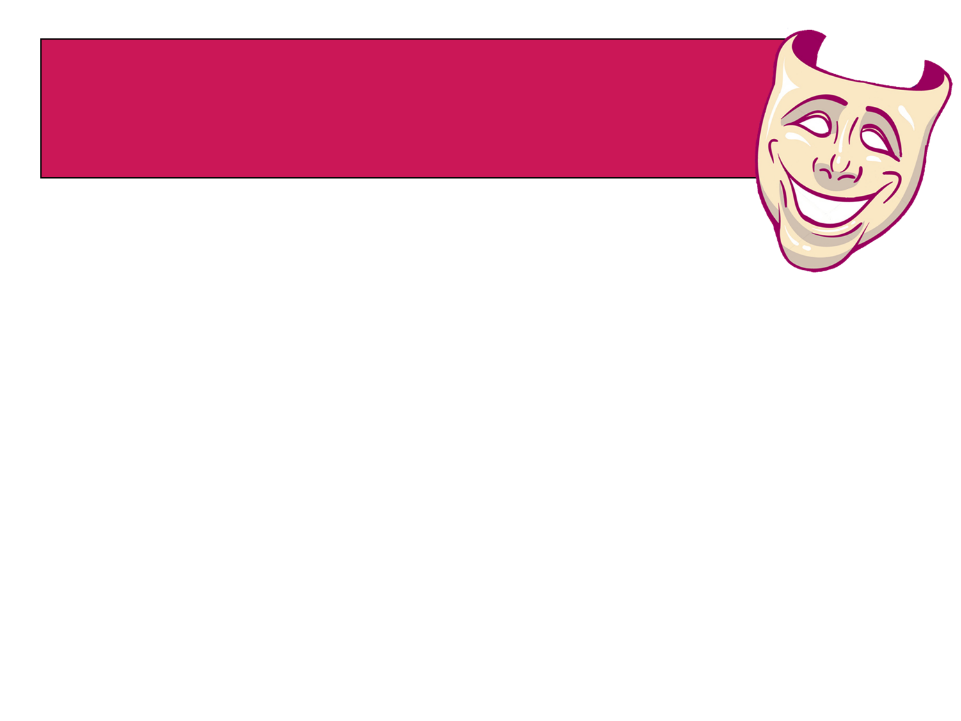 The Costume of Obedience(I am doing what God wants!)
Isaiah‬ ‭58:1-2‬ ‭NIV‬‬ Shout it aloud, do not hold back. Raise your voice like a trumpet. Declare to my people their rebellion and to the descendants of Jacob their sins. For day after day they seek me out; they seem eager to know my ways, as if they were a nation that does what is right and has not forsaken the commands of its God. They ask me for just decisions and seem eager for God to come near them.‭‭
We may be "serving" God, but not acceptably serving God.
9
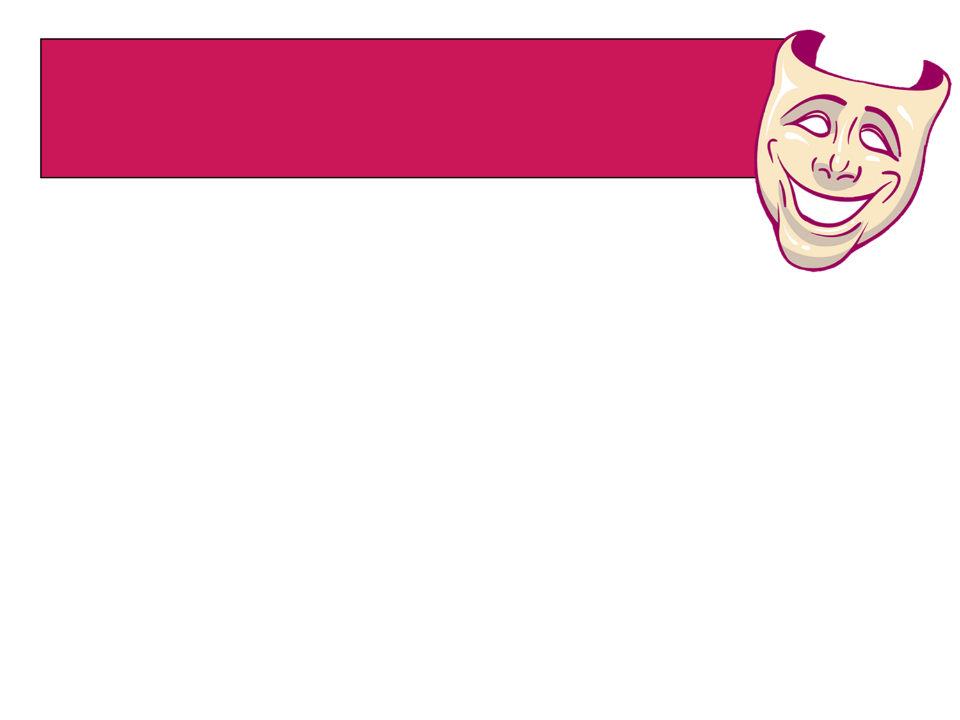 So what does God want?
Jesus tells us exactly what God wants!





God wants us to worship Him… 
	in Spirit and in Truth!
John 4:23, 24 NKJV But the hour is coming, and now is, when the true worshipers will worship the Father in spirit and truth; for the Father is seeking such to worship Him. God is Spirit, and those who worship Him must worship in spirit and truth.”
10
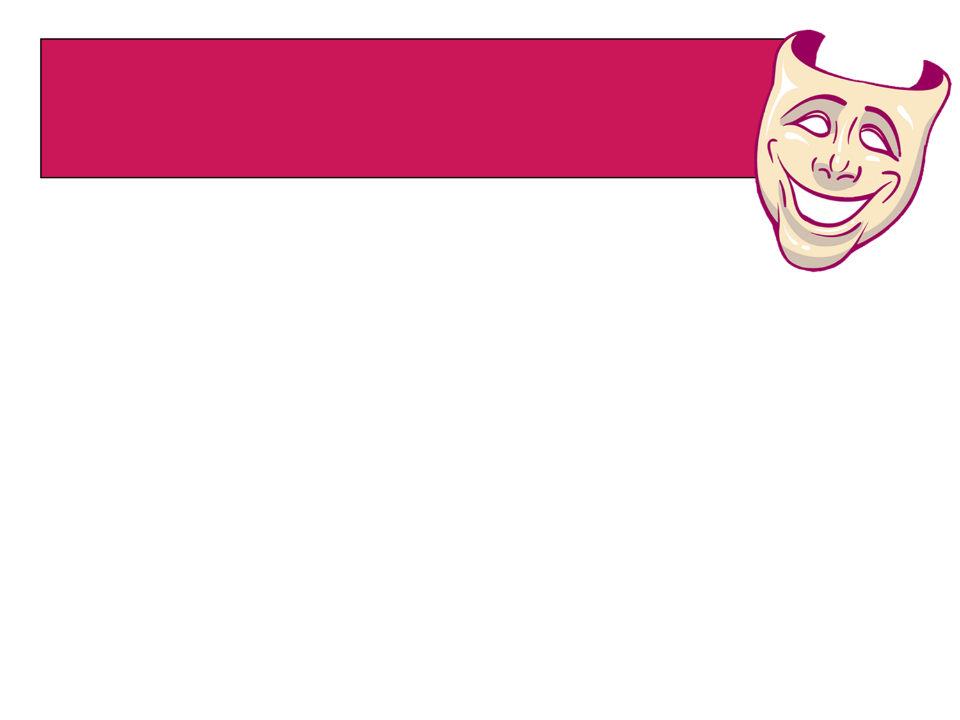 Worship In Truth…
2 Timothy 2:15 NKJV Be diligent to present yourself approved to God, a worker who does not need to be ashamed, rightly dividing the word of truth.
2 Tim. 3:16 All Scripture is given by inspiration of God, and is profitable for doctrine, for reproof, for correction, for instruction in righteousness, 17 that the man of God may be complete, thoroughly equipped for every good work.
Unless we have knowledge of what God desires from us when we worship, there is no truth in our worship.
11
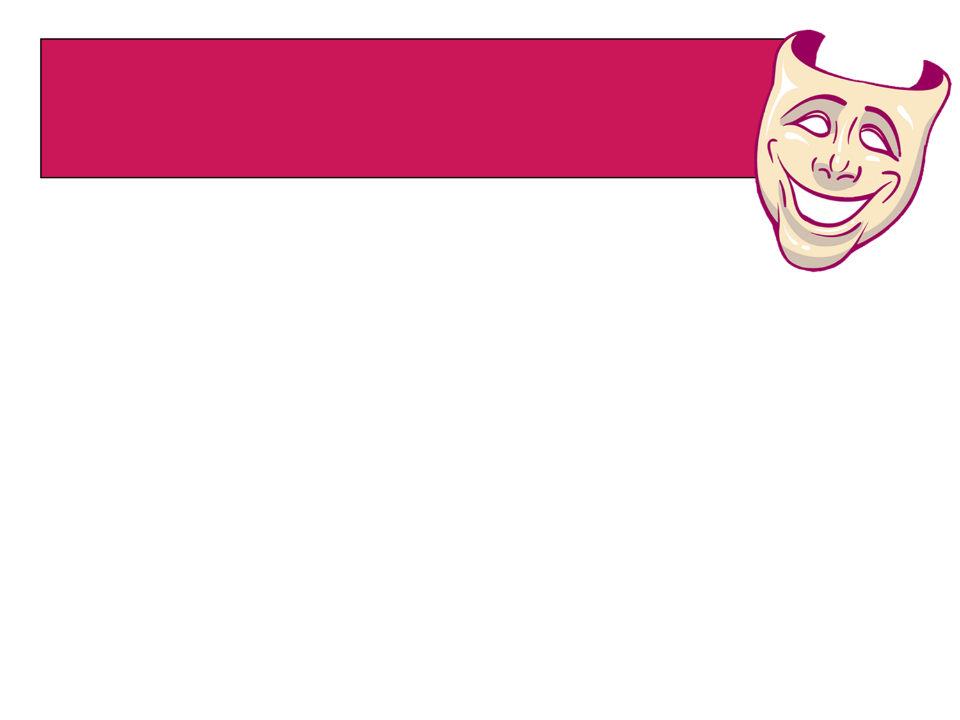 Worship In Spirit…
Psalm 100:2 NIV Worship the Lord with gladness; come before him with joyful songs.
Philippians 4:4 Rejoice in the Lord always. I will say it again: Rejoice!
True worship must be in spirit, which is using the whole heart. Unless there’s a real desire for God, there is no spirit in our worship!
12
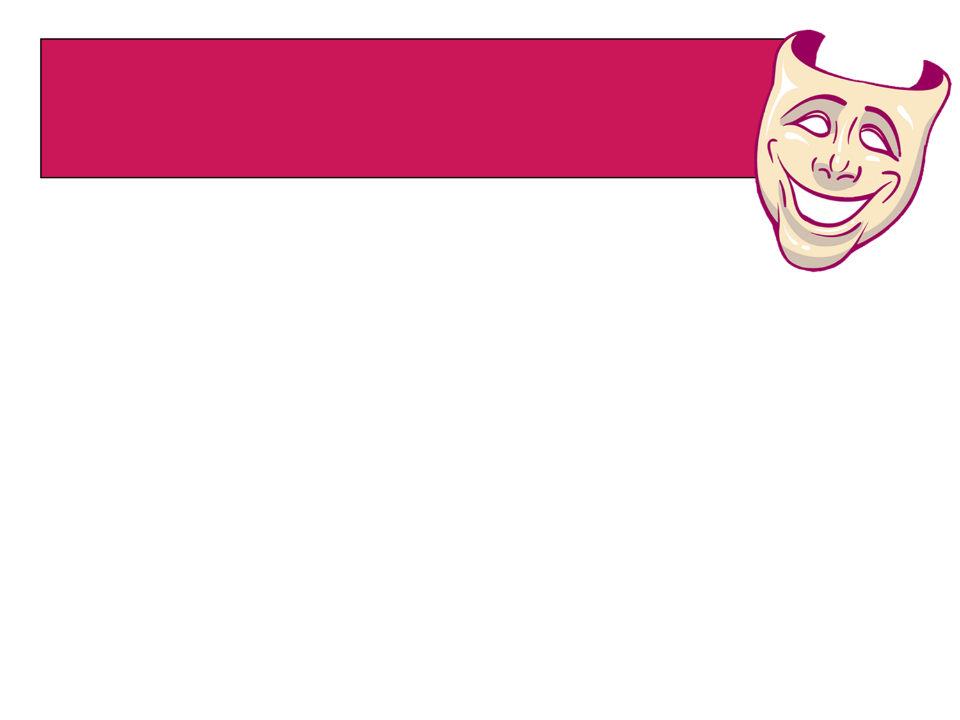 So what does God want?
Jesus tells us God wants our worship to        include both Spirit and Truth! Why?
Spirit without truth leads to a shallow, emotional experience that fades and teaches nothing.
Truth without Spirit leads to a dry, passionless worship that is basically just going thru motions.
Both Truth and Spirit are necessary to please God!
Do we promote truth?
13
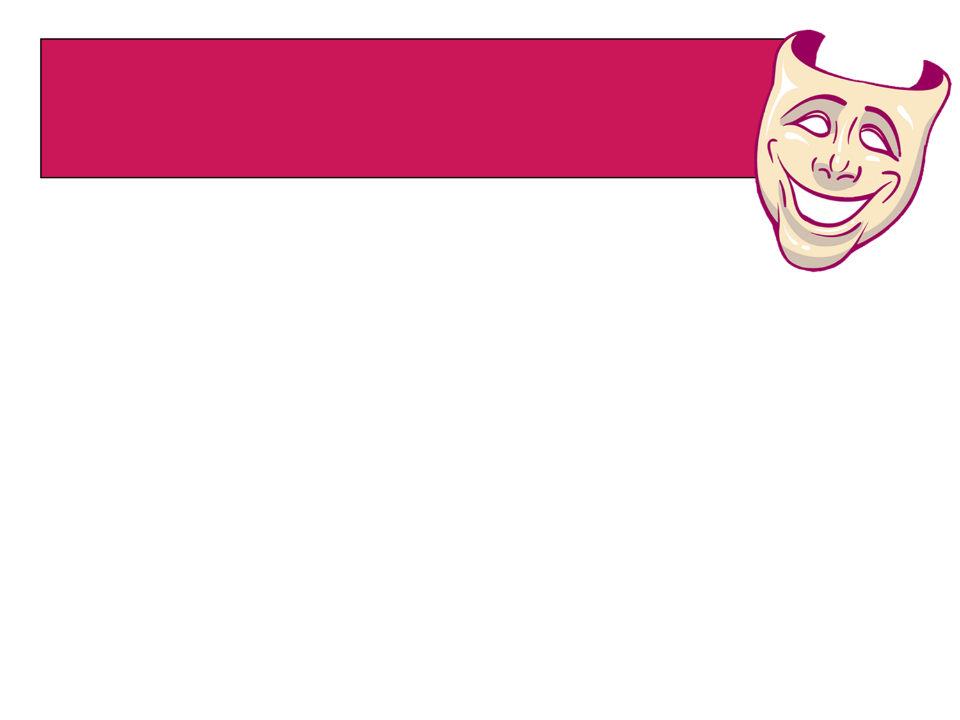 Do We Have And Do WeHelp Promote Lasting Joy?
Matthew‬ ‭13:20-21‬ ‭NIV The seed falling on rocky ground refers to someone who hears the word and at once receives it with joy. But since they have no root, they last only a short time. When trouble or persecution comes because of the word, they quickly fall away.‭‭‬‬
“I use to go to O'Neal…”     
Our problem isn't bringing people to O’Neal, it's keeping them here. Why?
14
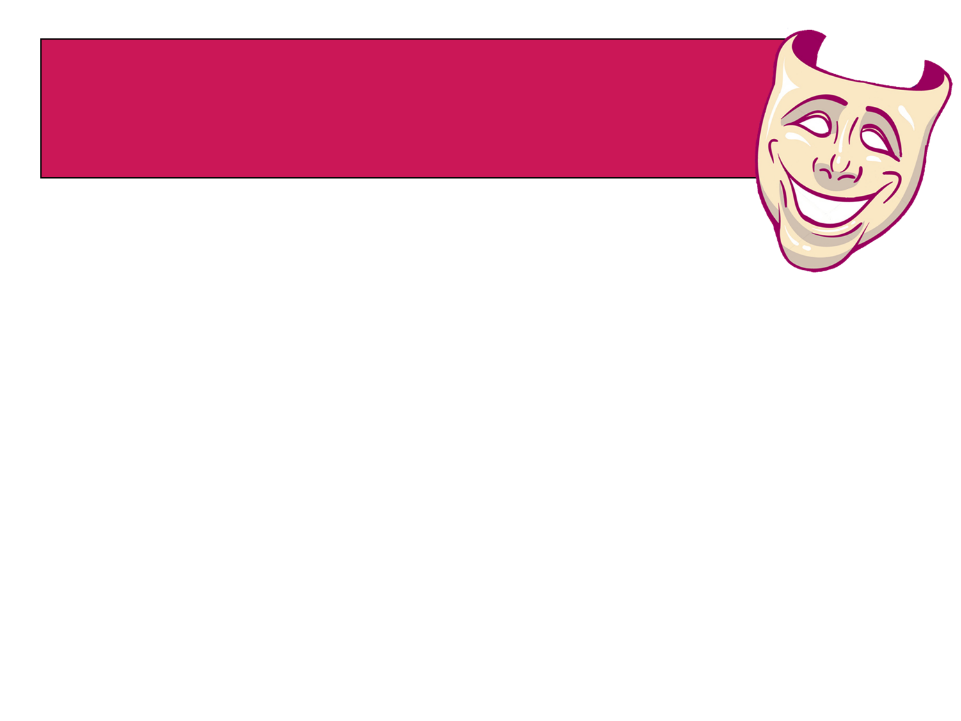 What are we trying to accomplish here?
Are we trying to do things the way we've      always done them?
Are we trying not to do certain things just because someone else is doing with them?
Are we trying to serve God and help each other in the most effective way possible?
I need to change my system if I'm not converting somebody, I must be doing something wrong. If in a lifetime I can't convert somebody, something needs to be considered! (Gerry Sandusky 10-4-16)
15
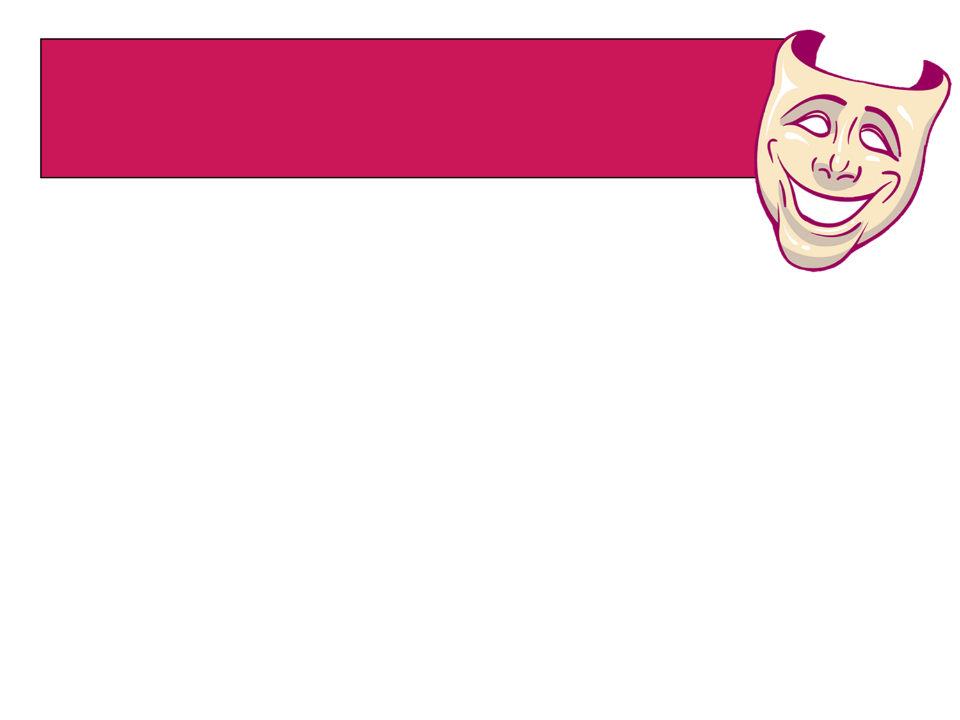 Is O'Neal a church just going thru the motions?
Matthew‬ ‭15:9‬ ‭NIV‬‬ They worship me in vain; their teachings are merely human rules.’ ‭‭
Relationships or Religion (Doctrine)
What do we emphasize?
Do we emphasize relationships rather than religion? (the “social gospel”)
Do we emphasize religion rather than relationships? (the unsocial gospel)
16
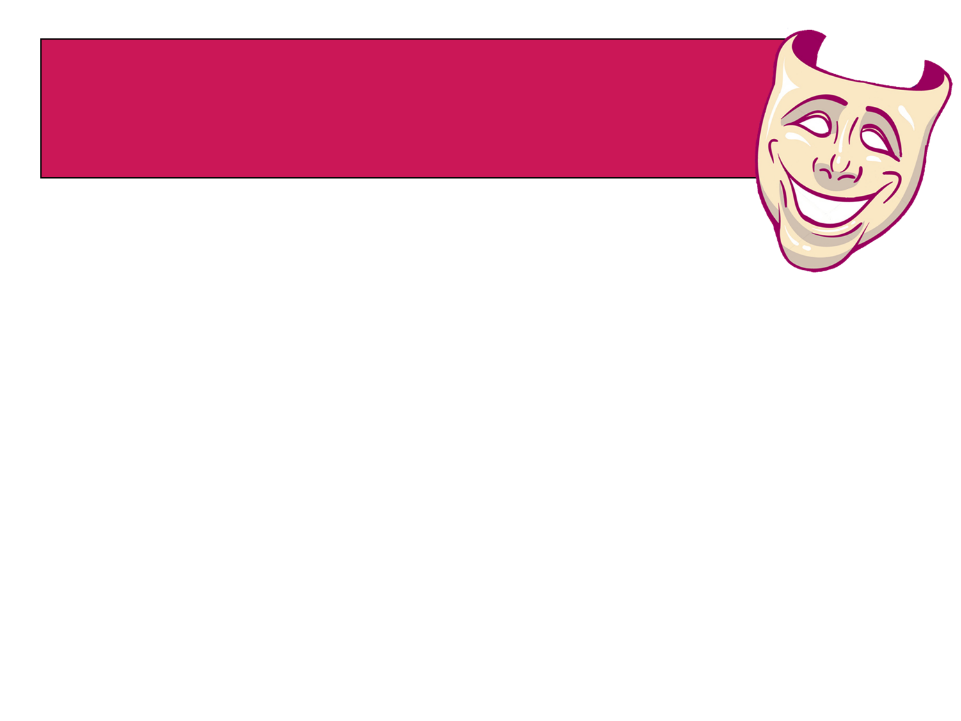 Religion or Relationships… 
Which should we emphasize?
Acts‬ ‭2:42-47‬ ‭NIV‬‬ They devoted themselves to the apostlesʼ teaching and to fellowship, to the breaking of bread and to prayer. Everyone was filled with awe at the many wonders and signs performed by the apostles. All the believers were together and had everything in common. They sold property and possessions to give to anyone who had need. Every day they continued to meet together in the temple courts. They broke bread in their homes and ate together with glad and sincere hearts, praising God and enjoying the favor of all the people. And the Lord added to their number daily those who were being saved.”‭‭
Relationships
Religion
17
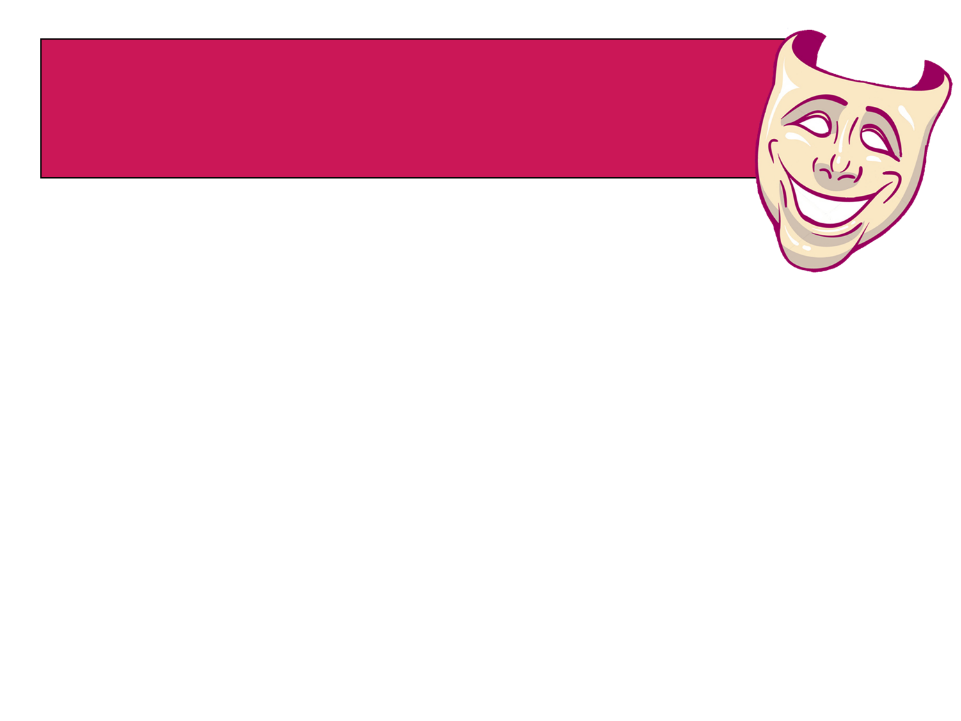 The entire church may wear a costume…
Written to the church of the Laodiceans






If we’re not hot, then we are worse than anyone we call cold.
Revelation‬ ‭3:15-17‬ ‭NLT ‬‬I know all the things you do, that you are neither hot nor cold. I wish that you were one or the other! But since you are like lukewarm water, neither hot nor cold, I will spit you out of my mouth! You say, ‘I am rich. I have everything I want. I don’t need a thing!’ And you don’t realize that you are wretched and miserable and poor and blind and naked.”
18
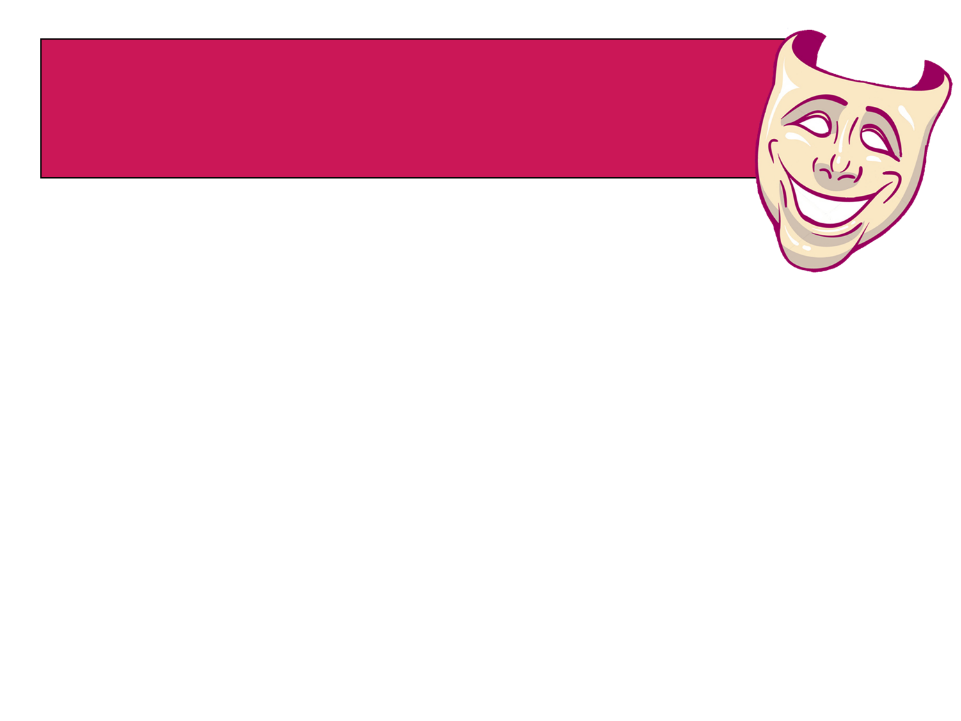 Conclusion
If an individual is not what God wants an individual to be, then that person should change. 
And if the church is not what God wants His church to be, then that church should change.
19
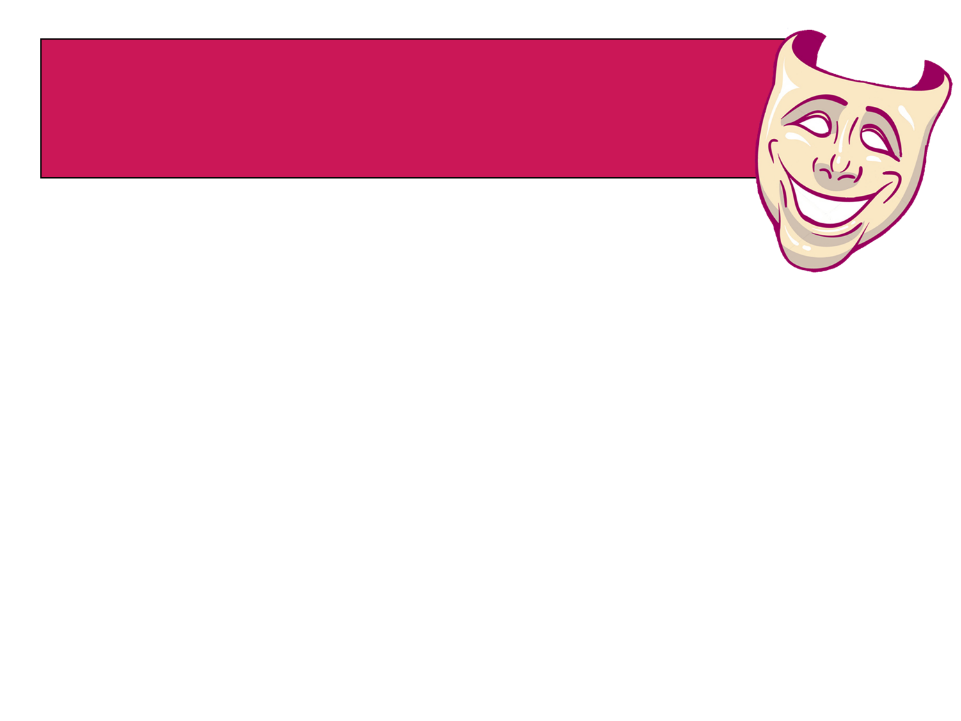 Conclusion
Are we wearing a Christian mask, but really we have no substance…
2 Timothy 3:1-5 NKJV 1 But know this, that in the last days perilous times will come: 2 For men will be lovers of themselves, lovers of money, boasters, proud, blasphemers, disobedient to parents, unthankful, unholy, 3 unloving, unforgiving, slanderers, without self-control, brutal, despisers of good, 4 traitors, headstrong, haughty, lovers of pleasure rather than lovers of God, 5 having a form of godliness but denying its power. And from such people turn away!
20
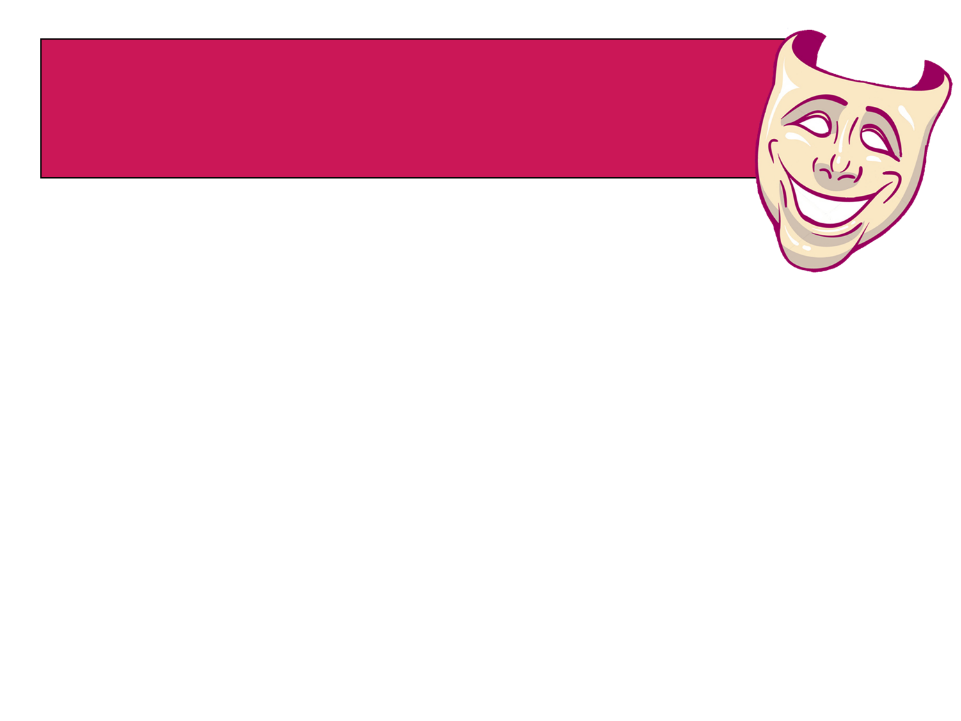 Conclusion
Seek and search with all your heart.
Jeremiah 29:13 NKJV And you will seek Me and find Me, when you search for Me with all your heart.
21
22